February 5, 2022
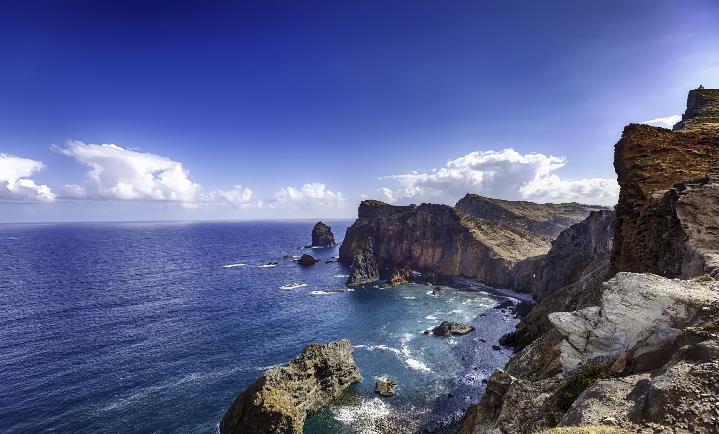 THE SEVEN C’sOF SCIENce writing: an Act-so workshop
Cheryl DRUGAN
Kevin A. Brown
Jared Sagoff
Writing Center of Excellence
Communications and Public Affairs
Argonne National Laboratory
Welcome!
During today’s workshop, our goal is to help you:
Plan your report and poster.
Meet report and poster requirements.
Learn tips to improve your writing.
Locate resources for additional help.
Prepare you to work with our team on your draft report and poster.
2
Setting the stage
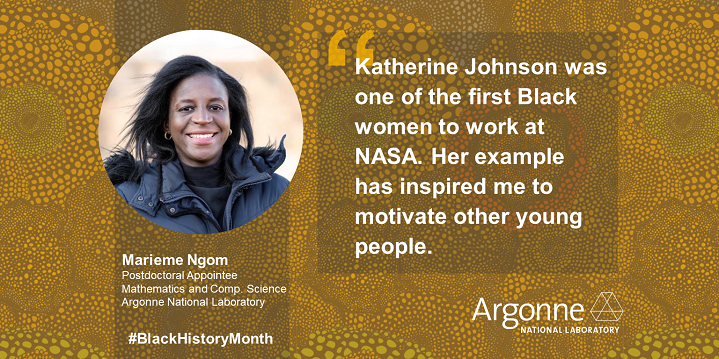 Before you start writing:Ask the big questions!
“Sailing” the Seven C’s OF SCIENCE WRITING
Concrete
Clear
Concise
Compelling
Context
Correct
Consistent
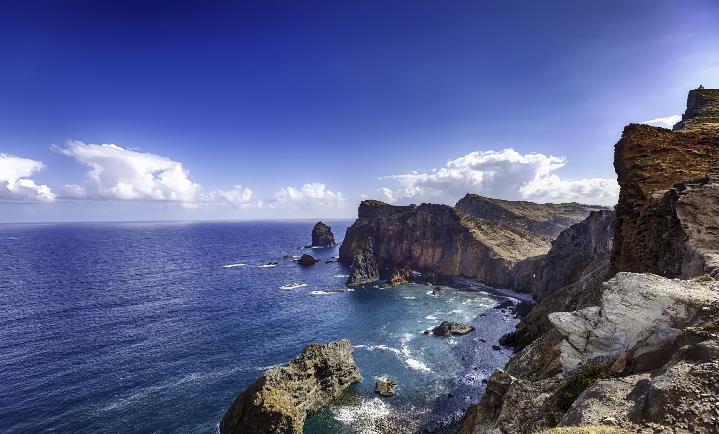 5
Concrete, Clear, Concise
Help your readers understand by making your writing:
Concrete: Write with precision (heat to 350°F vs. heat as long as needed).
Clear: Present information so all readers can understand (important to judges!).
Concise: Focus on “word economy” – find simpler ways to write what you need to say (“Because” is better than “Due to the fact that…”).
Pop Quiz: Is the quoted text – which is REAL – concrete, clear, and concise?
“This is explained by the fact that the heat exchanges convectifs internal in the Sensor between air and the cells improved, when the distance between absorber and insulating plate, decreases.”
6
Compelling
Engage your readers by making your writing:
Compelling: Make your writing interesting – understand what your readers need to know and write to them (important to judges!). 
Readers want to find information QUICKLY, and so if you make it easy for them, they will be more compelled to read your report or paper.
Active vs. Passive Voice: Use active voice wherever possible.There is no universal rule; follow guidelines set by the publisher or your school/organization.
Active: Direct accountability and is natural, vigorous, emphatic; sometimes viewed as breaking with scientific tradition (”We prepared samples by…”).
Passive: Indirect accountability; sometimes viewed as less credible (“Samples were prepared by…”).
7
Context
Help your readers appreciate the value of your research by providing context (important to judges!).
.
In the abstract, summary, and introduction, state the impact of the research on your research field, the scientific community, and society.
Answer the questions: Why did I do the research? Why is it relevant to my readers?
Pop Quiz: Does the quoted text provide context?
“Our proposed research expands on previous research undertaken to understand the impacts of vehicle emissions in urban, suburban, and rural settings on community health and local economies.”
8
Correct and Consistent
Focus on quality by ensuring your writing is:
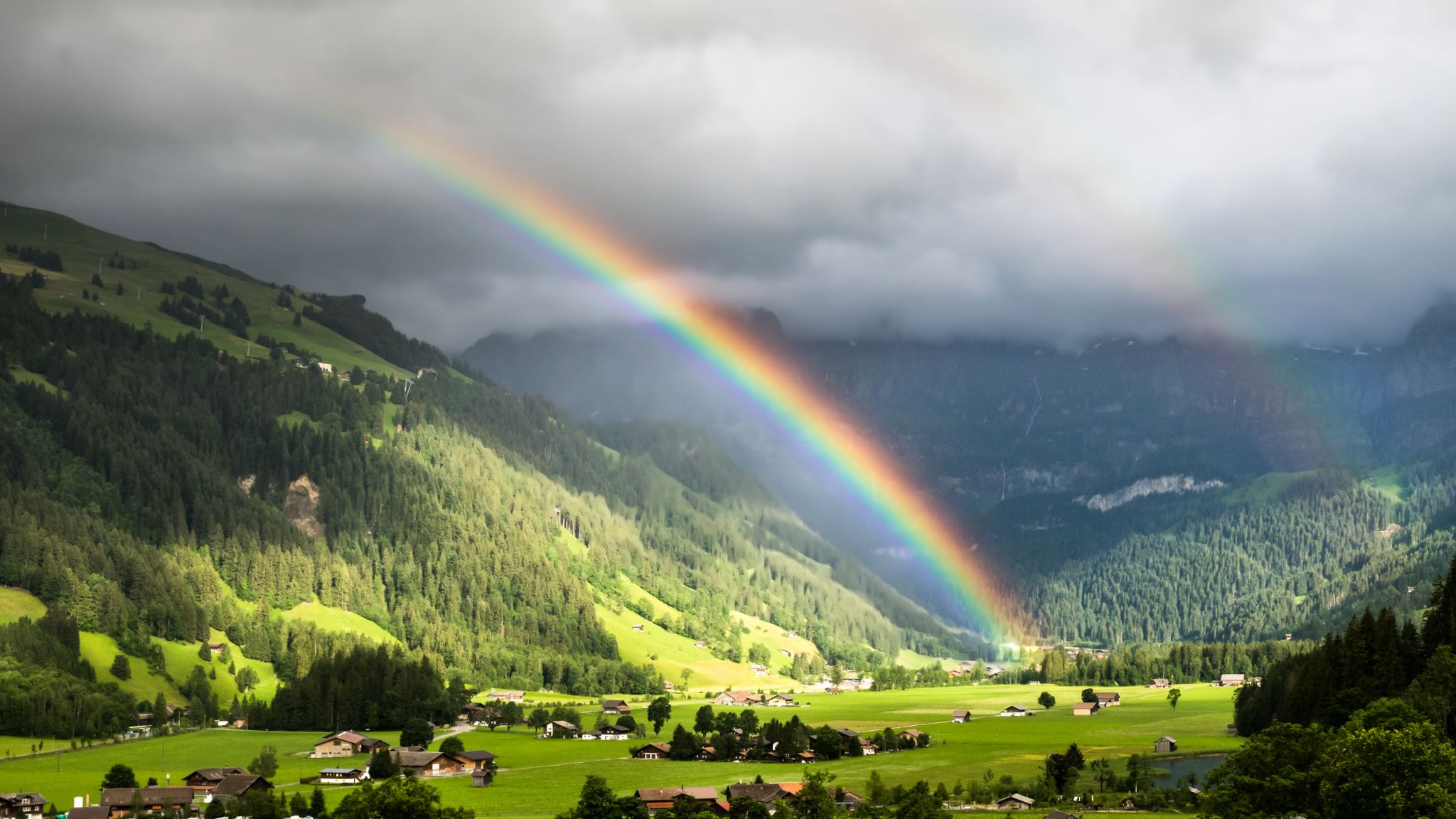 Correct: Check spelling, grammar, punctuation – ask others to read your paper.
Consistent: Focus on format, font, tables and figure style, reference callouts and lists, abbreviation/acronym use, spelling, capitalization, hyphenation, units, messaging.
Key Takeaway: Your report represents you and your organization, so it pays to invest in preparing a quality document.
9
goal: Make your work relatable, Understandable, and Authentic
Simplify your message  		connect with your readers
Build Reader Trust and Respect in Your Work
Simplify your message — make technical language accessible so readers can easily understand what you did and its value
Bring out the applied elements of your research
And…Answer the big questions and apply the Seven C’s
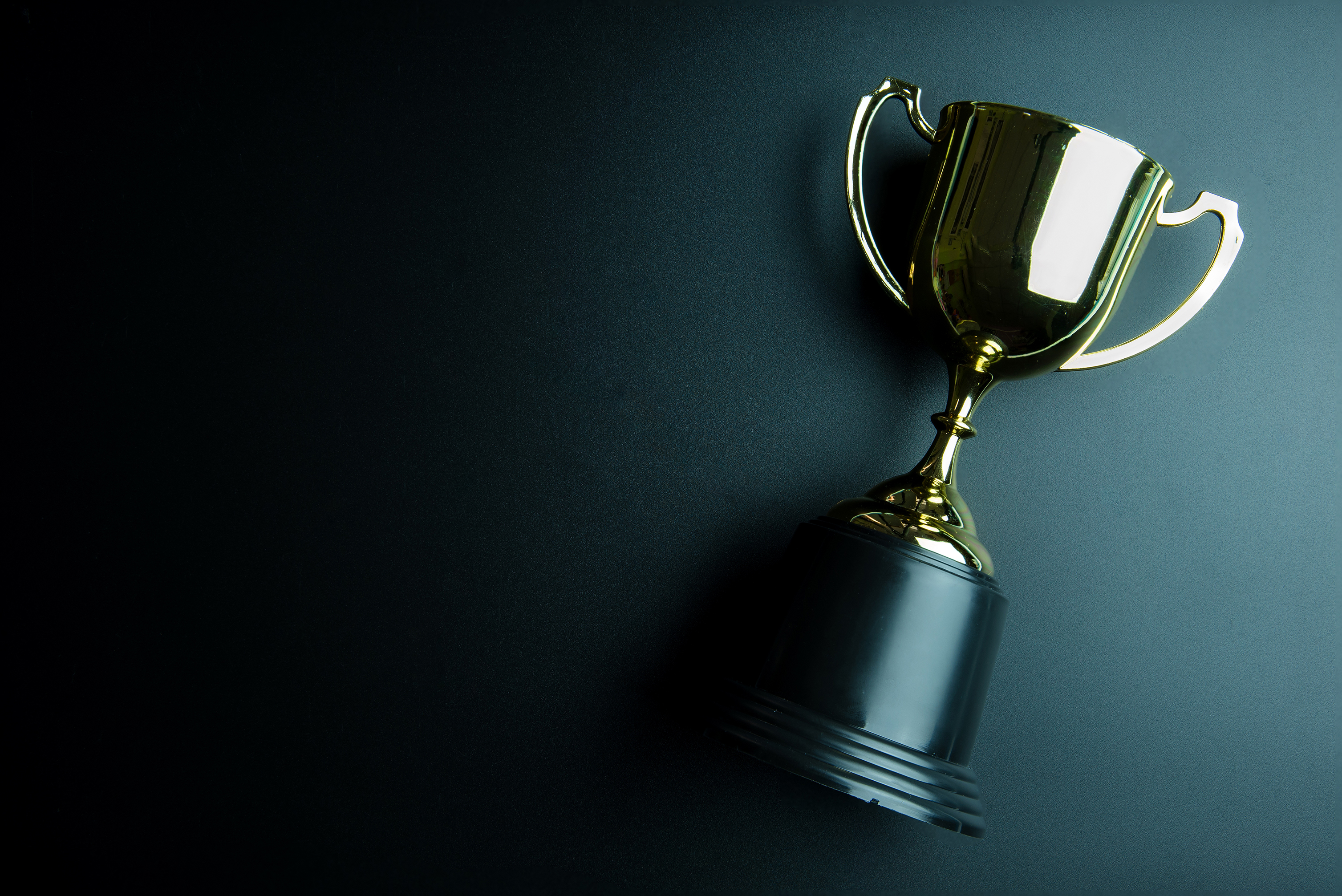 Fact or Fiction? 
“I should use the most detailed technical and scientific language possible to impress readers with my knowledge of my topic.”
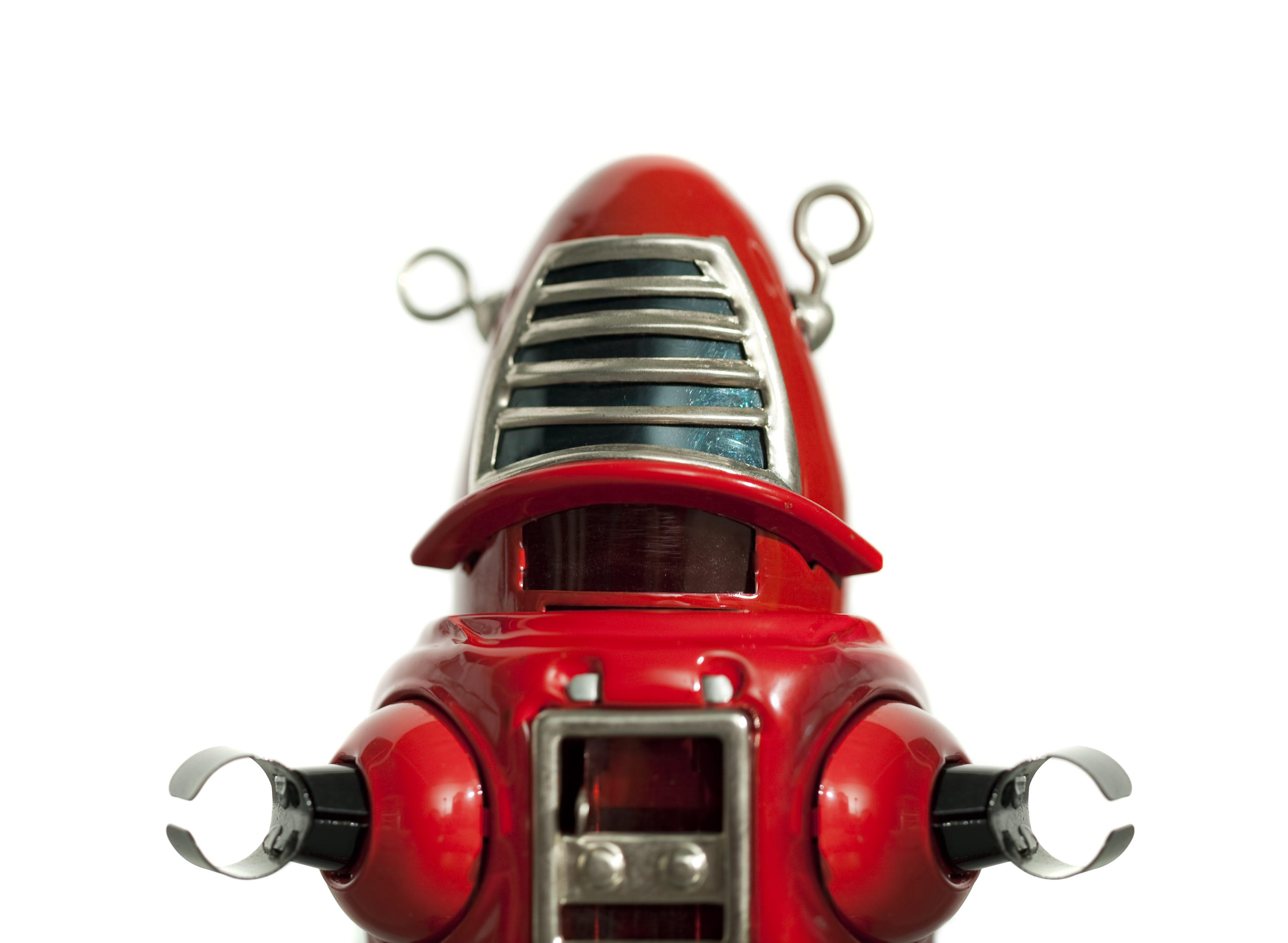 Ready to write
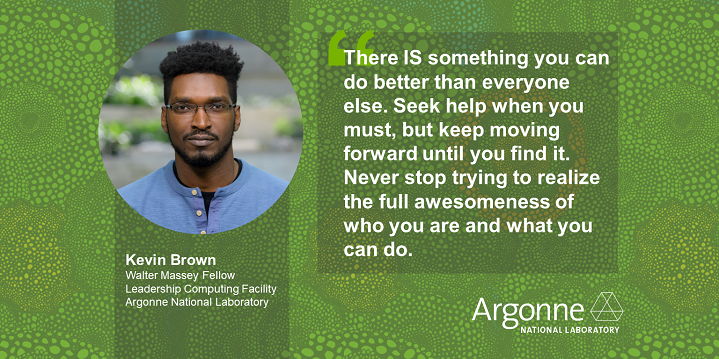 Structure of a Scientific Paper
Relates your experiments to something that others can understand, repeat, and expand on with future work.
Purpose
Procedure
Data, Analysis
Conclusions
References, 
Bibliography
http://abacus.bates.edu/~ganderso/biology/resources/writing/HTWsections.html
12
Abstract (Shouldn’t be “abstract”)
An abstract is a one-paragraph summary of an entire report or paper that provides a quick look at your research. An abstract typically includes:
Introduction – objective(s)/goal(s); context/background
Methods
Results
Key conclusions/recommendations
Exemplifies the Seven C’s

Note: Although found in all major research papers/journals, an abstract is not required for ACT-SO papers, but helpful if you want to use one.
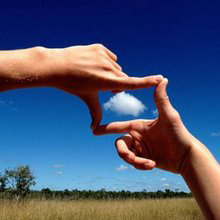 Abstracts are all about…
Concisely introducing your research. 
Helping readers understand your research and what they can expect to find in the full document. 
Engaging readers so they will wantto learn more.
Setting the stage for the main document.
Purpose or Introduction
Provides the background and CONTEXT needed for your reader to understand your paper.
Explains why this topic is important and interesting to study, i.e., is COMPELLING.
Helps the reader understand the connection between your particular research question and a larger issue facing science or society.
Uses references to cite information.
Tip: Cite books and journal articles more often than websites or personal communications.
ACT-SO Science Guidelines: Hypothesis
A hypothesis MUST be included in your research report and on your science project presentation board. A hypothesis is a term that means making a prediction. It’s an educated guess about the outcome of your experiment. 
You must state your hypothesis in a way that you can readily measure: 
State why you think your hypothesis is correct. 
1. Use the “if, then” format. 
2. Say why you believe your prediction will be correct. 
Include the hypothesis in the main text of your purpose section, or put it under its own heading.
Materials and Methods/Procedure
Materials: 
Include all the supplies used in your experiment. 
Can be a list or table format.
Use metric system.
Methods/Procedure:
What did you do in your experiment?
Should be clear enough so that someone else can replicate your work.
Should be written in sentences.
Should be reproducible.
Data or Results
Include your most important results in a summary format.
More detailed results can be included in Supporting Documents.
Can include tables, graphs, charts – give them titles, figure legends, etc.
Always, always, always specify your units on any chart, table, or graph you present.
Should also include statistical analyses, calculations, or other direct analysis of data.
Data tips
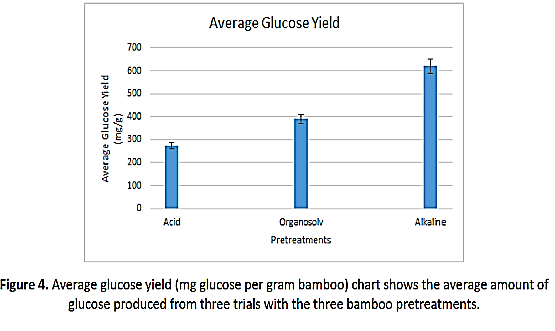 DO label graphs appropriately.
Title
Axes
Units
DO use error bars.
DO provide a descriptive figure caption.
DO refer to figures within the body of your paper.

DON’T forget to label axes or provide a title and figure caption.
DON’T use trend lines that don’t make sense.
DON’T leave in the default data labels from your graphing program.
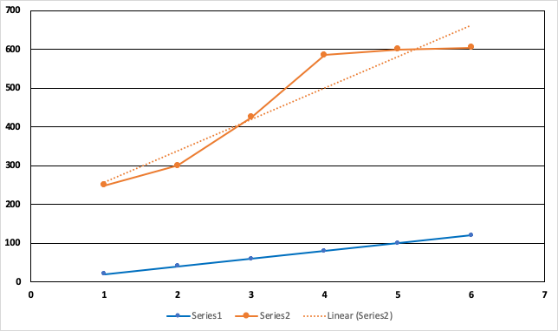 19
Results and Analysis or Discussion
Written section to elaborate on interesting findings from your data:
Use statistical analysis to guide discussion when possible
Consult your mentor to discuss results

Discuss the general trends, exceptions, and reason for exceptions in your data.

Explain why you think these exceptions may have happened.
Conclusion
Summary of results:
Not meant to repeat your discussion section.
Tells why results are significant – again provides COMPELLING CONTEXT.
Hypothesis check – allows you to evaluate whether you proved or disproved your hypothesis. 
Very important in ACT-SO papers.
Ideas for future experiments, improved project design, etc.
Supporting Documents
Maintain same standards as you used in the main paper.
Put all the extra data that you have collected and elaborate on procedures and experimental details in this section.
Use tables, figures, graphs, etc.
Give everything an organized flow with labels, figure legends, and titles.
Summary: Paper Writing Do’s and Don’ts
DO
Find the larger context for your research question.
Develop a strong hypothesis.
Write CLEARLY – short declarative sentences are typically better.
Avoid overly technical words if possible (jargon).
Stay focused on your particular research question – be CONCRETE.
DON’T
Go into detail about materials and methods in abstract or introduction.
Assume your readers know if your hypothesis is validated.
Lose sight of the ultimate impact of your experiment, even if it seems insignificant at this point.
Paper Writing References
http://abacus.bates.edu/~ganderso/biology/resources/writing/HTWsections.html

https://www.elsevier.com/connect/infographic-tips-to-writing-better-science-papers

http://www.columbia.edu/cu/biology/ug/research/paper.html

http://www.sciencebuddies.org/science-fair-projects/project_final_report.shtml 

http://dupageact-so.org/olympics/Guidelines/Science.pdf

Always proofread your paper—and each other’s papers!
From paper to poster
Your poster shares common components with your paper
But there are differences:
Prioritize and focus on what readers really need to know.
Rely on visual elements – figures, charts, photos, and tables – to help readers access information quickly and easily.
Keep narratives concise; use bulleted lists in place of long sentences.
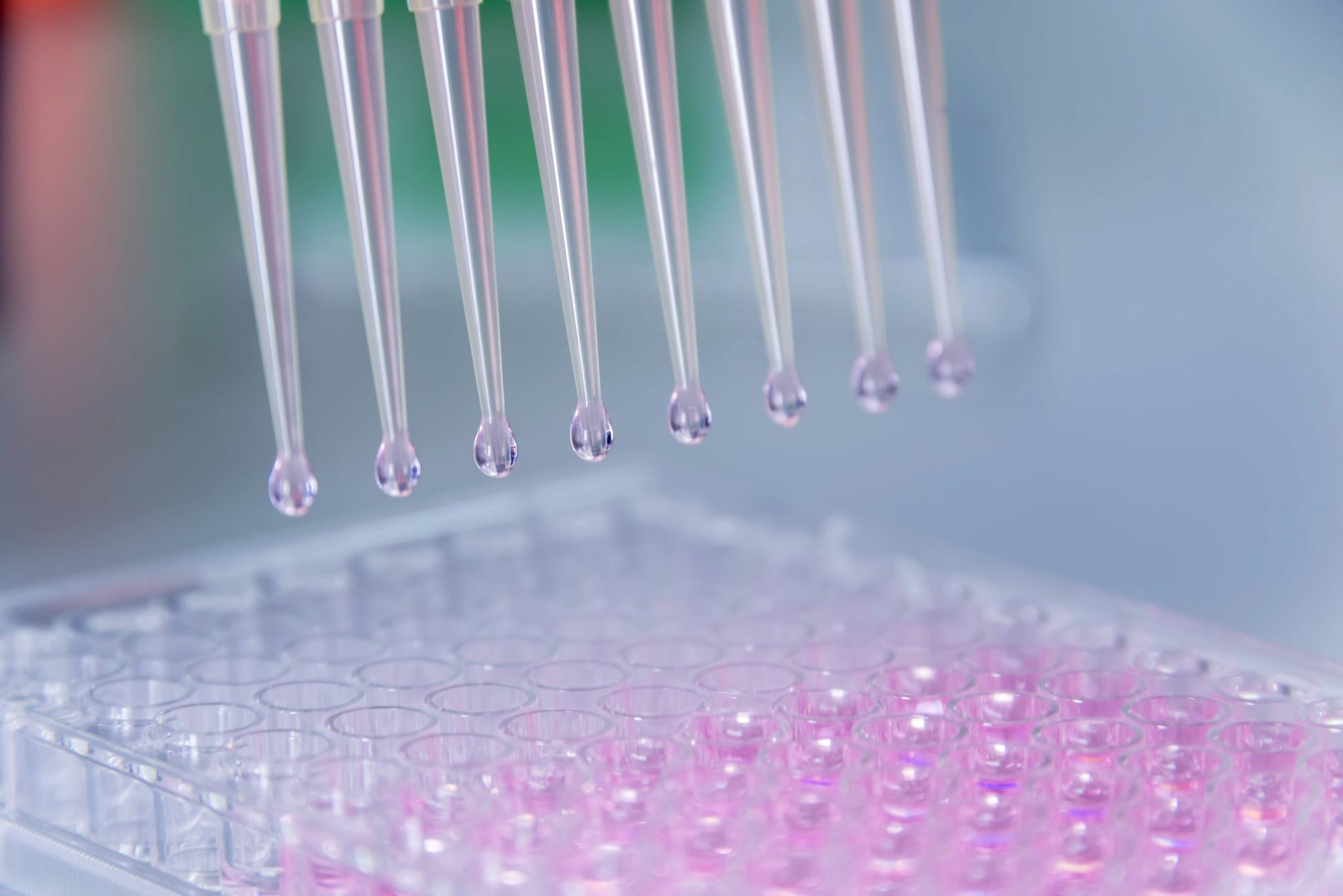 Final thoughts
Q&A/Discussion
Any questions?
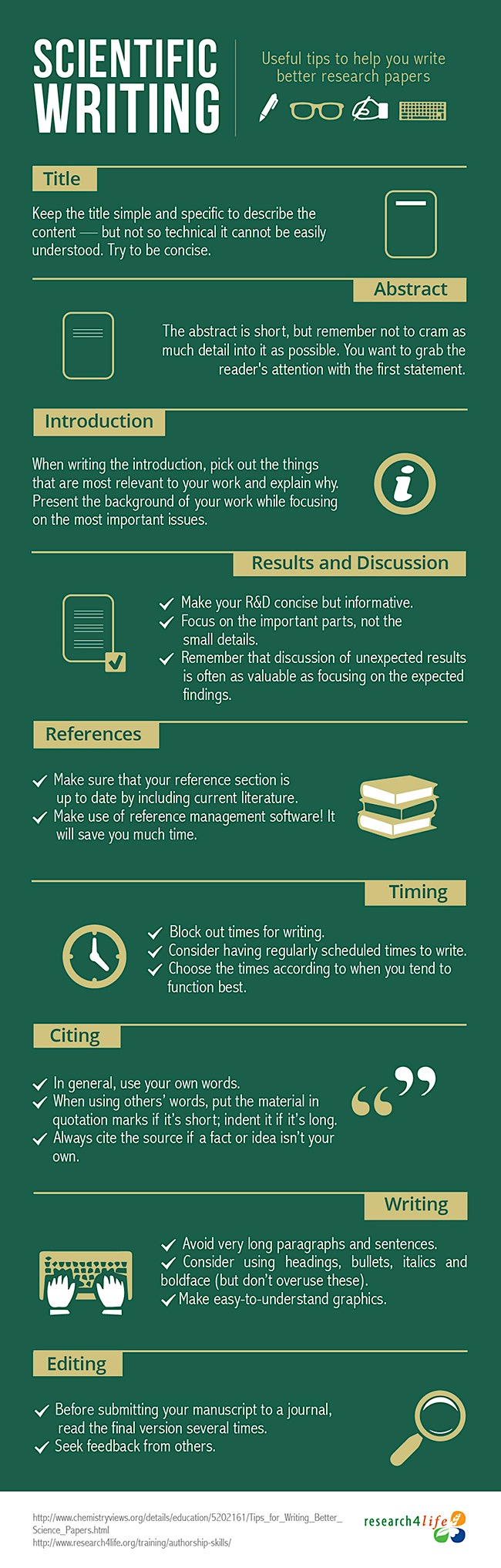 An invitation
Need Help? 

Feel free to contact us for guidance and to review your draft report and poster.
Cheryl Drugan (cdrugan@anl.gov)
Jared Sagoff (jsagoff@anl.gov)
Kevin A. Brown (kbrown@anl.gov)
Writing Center of Excellence Communications and Public Affairs